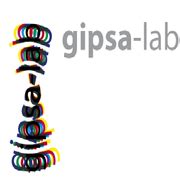 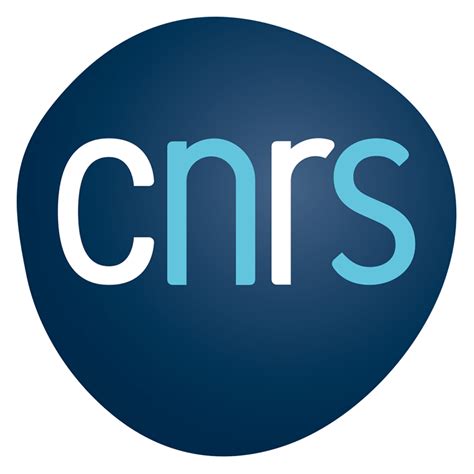 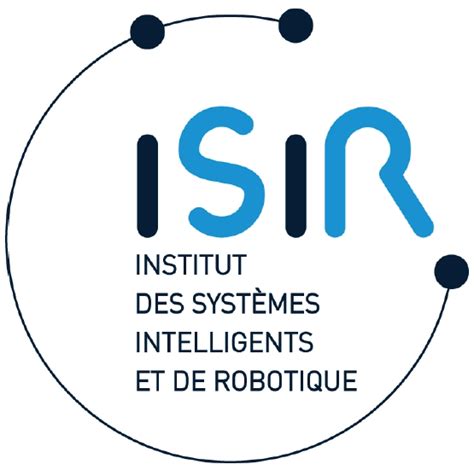 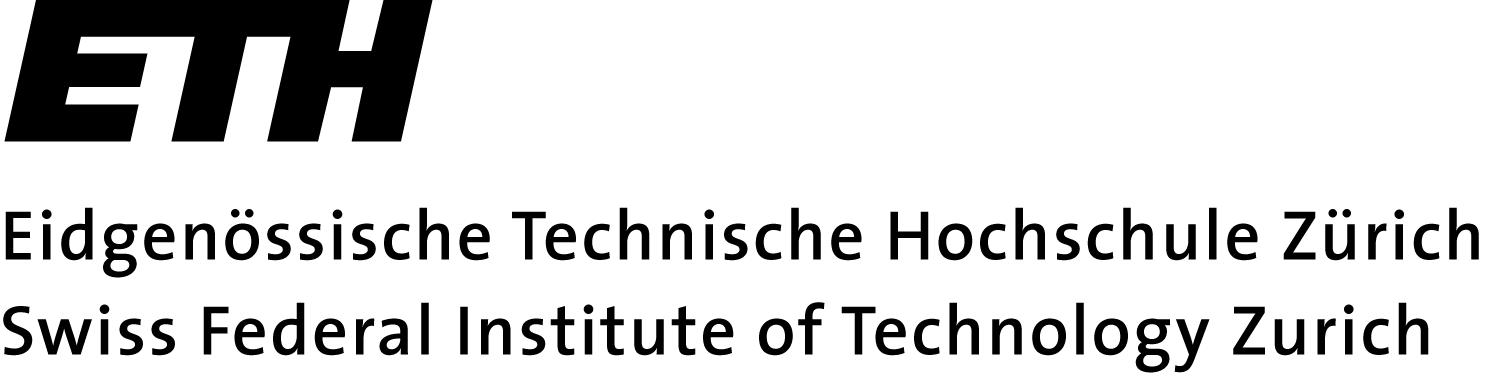 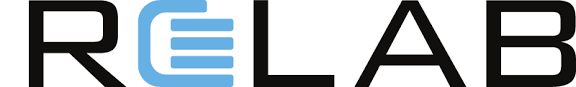 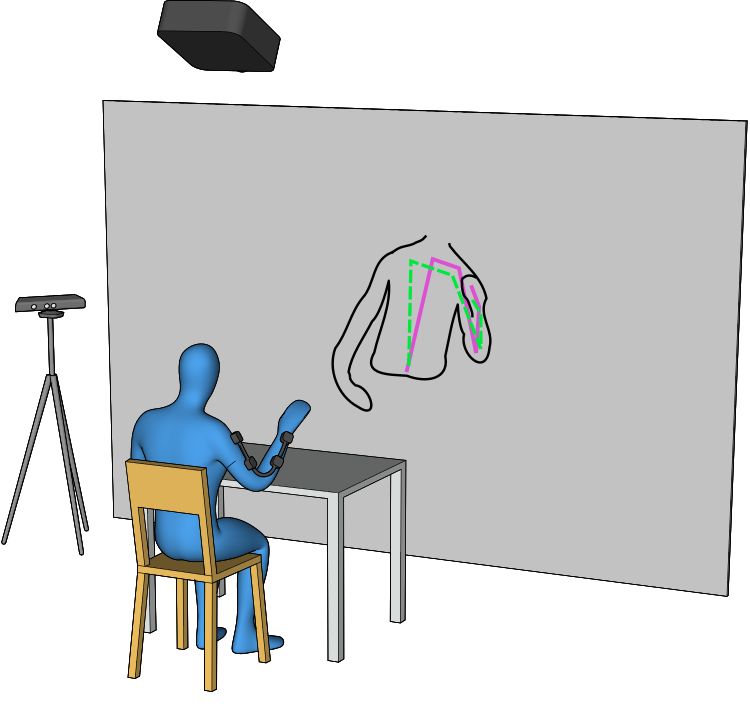 Virtual humanoid twin for impaired movement evaluationMathilde Lestoille mathilde.lestoille@hest.ethz.ch
Assessing impaired motions
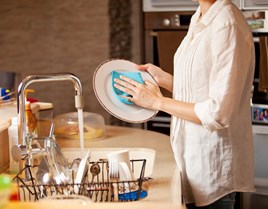 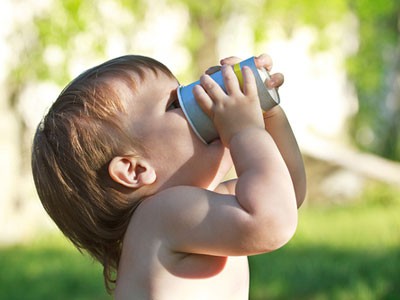 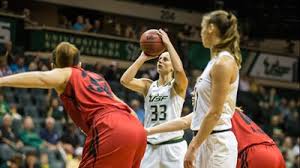 From IFMK Brest
 Motor assessment required to follow recovery process
Osborne et al., “Physical Therapist Management of Parkinson Disease: A Clinical Practice Guideline From the American Physical Therapy Association”. In: Physical Therapy 102.4 (2021)
Fugl-Meyer et al., “The post-stroke hemiplegic patient. 1. a method for evaluation of physical performance.” In: Scandinavian journal of rehabilitation medicine (1975)
JNRH 2023 - Biomechanics - Mathilde Legrand-Lestoille
2
Assessing impaired motions
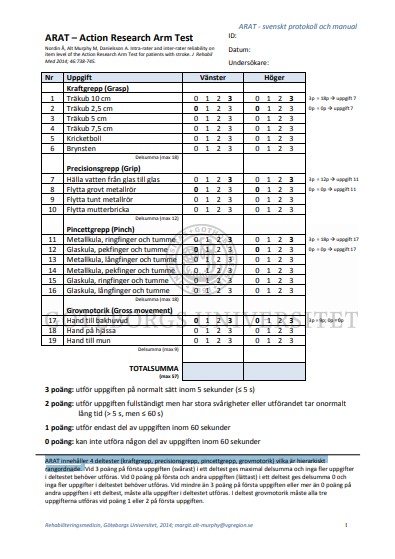 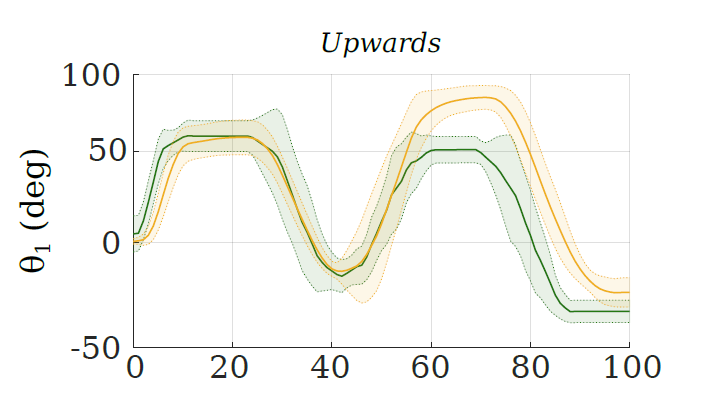 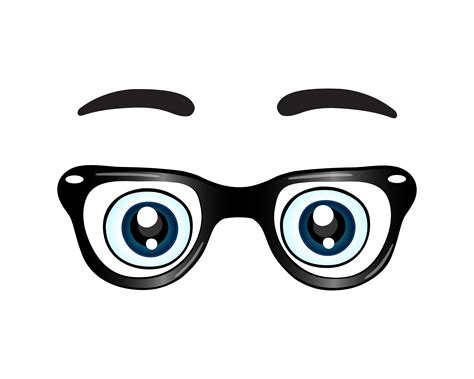 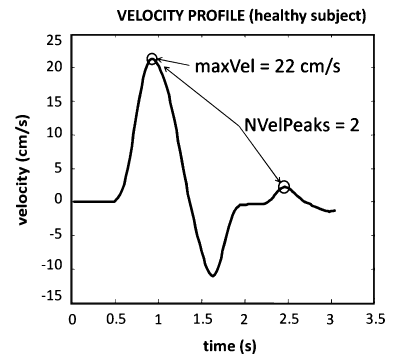 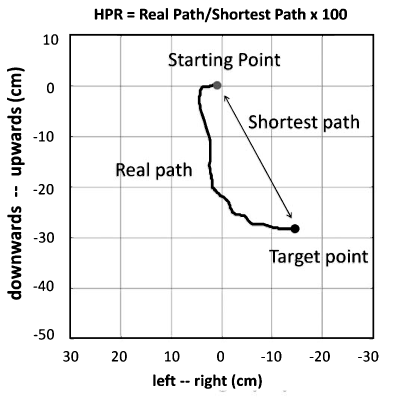 With the naked eye
Standardized tests
Quantitative metrics
Pierella et al., “A multimodal approach to capture post-stroke temporal dynamics of recovery”. In: Journal of Neural Engineering (2020)
Poole and Whitney. "Assessments of motor function post stroke: A review." Physical & Occupational Therapy in Geriatrics 19.2 (2001)
JNRH 2023 - Biomechanics - Mathilde Legrand-Lestoille
3
Need for reference data
Motions of the unaffected side
Motions from healthy subjects
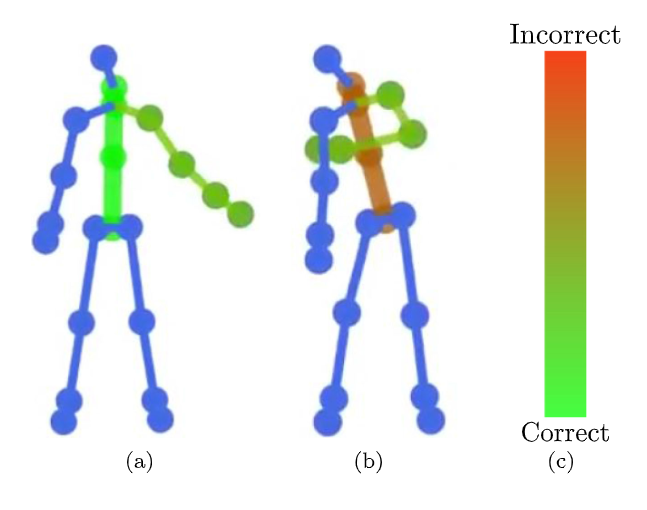 - averaged over subjects
- different morphologies
Laterality
Cumbersome
Task-specific
Baptista et al. "Home self-training: Visual feedback for assisting physical activity for stroke survivors." Computer methods and programs in biomedicine 176 (2019)
Nordin, et al., “Assessment of movement quality in robot- assisted upper limb rehabilitation after stroke: a review”. In: Journal of Neuro-Engineering and Rehabilitation (2014)
JNRH 2023 - Biomechanics - Mathilde Legrand-Lestoille
4
Goal of the project
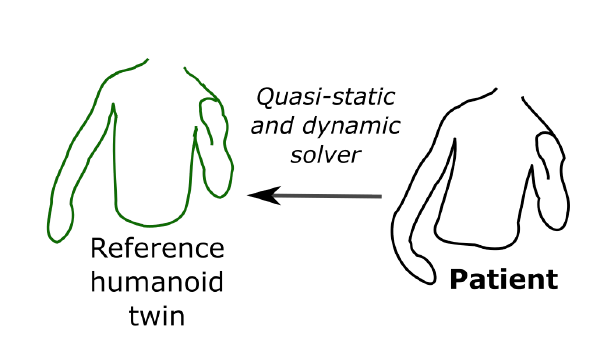 Generating human-like reference motions with IK
Task independent
Personalized (morphology + abilities)
JNRH 2023 - Biomechanics - Mathilde Legrand-Lestoille
5
Definition of the optimization problem
2. Task
3. Cost functions
1. Body model
Minimization of the jerk
Minimization of distance with rest posture
…
Quasi-static: end-effector placement at each t= patient
Dynamic: final end-effector placement = patient
Upper body only
Kinematic chain with patient’s anatomical attributes
Pelvis fixed
JNRH 2023 - Biomechanics - Mathilde Legrand-Lestoille
6
Example I –static implementation
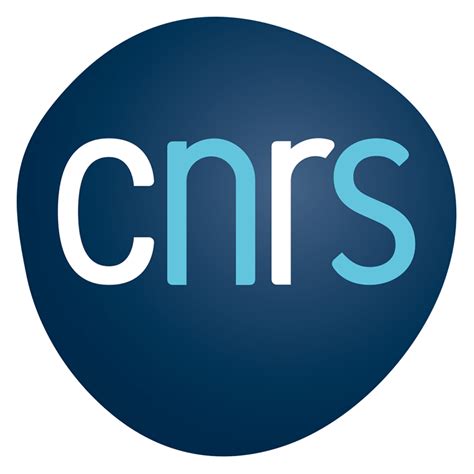 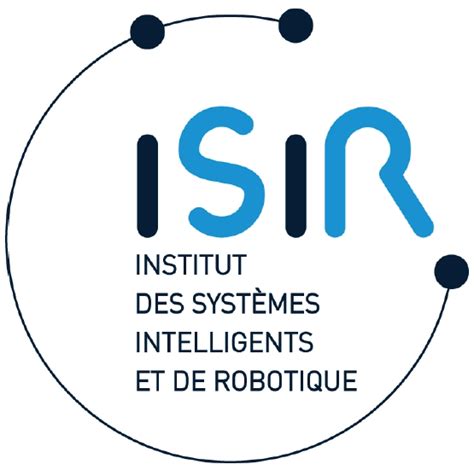 15 healthy participants
Without and with motion constraints
EE placement
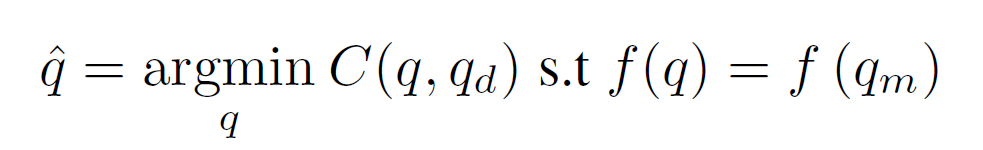 9 DOF kinematic chain 
3 pelvis rotations
1 scapula elevation
3 shoulder rotations
1 elbow flexion
1 wrist pronosupination
with
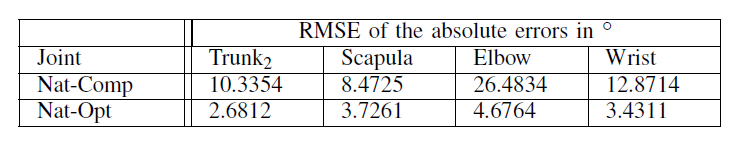 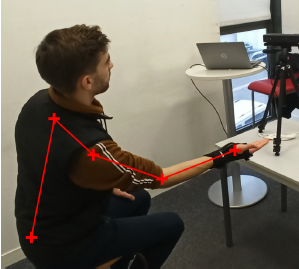 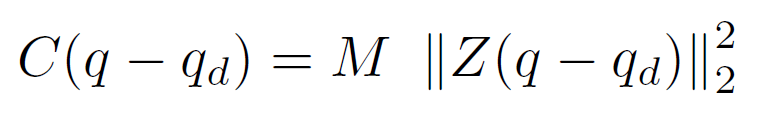 Rest posture
Deadzone function
Weights
Solved with null-space reconfiguration
Poignant et al. "Computing the positioning error of an upper-arm robotic prosthesis from the observation of its wearer’s posture." 2021 IEEE International Conference on Robotics and Automation (ICRA). IEEE, 2021
JNRH 2023 - Biomechanics - Mathilde Legrand-Lestoille
7
Example II – quasi-static implementation
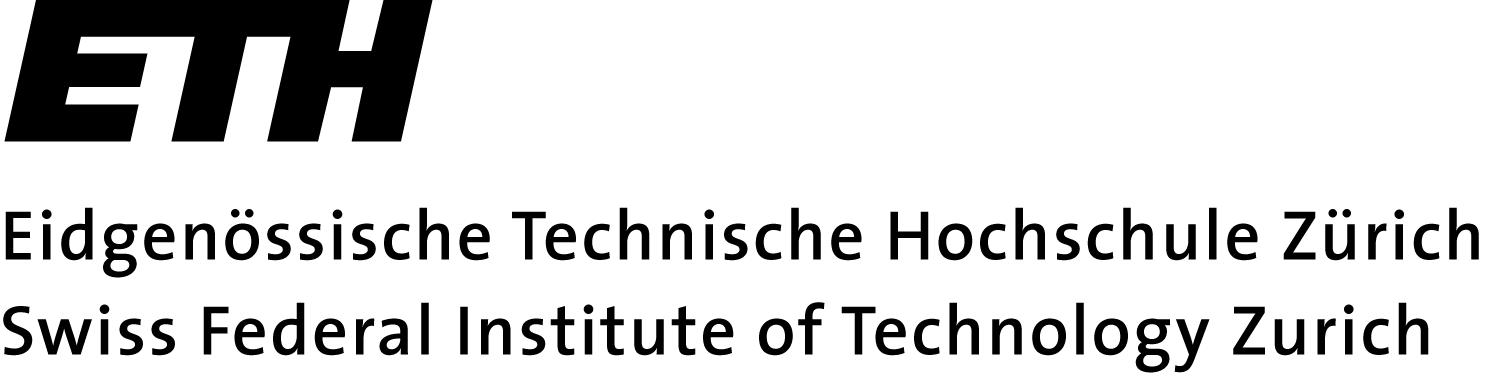 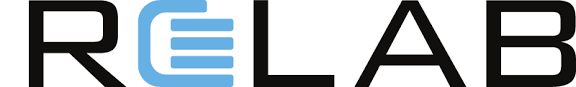 Real-time visual FB for post-stroke home therapy
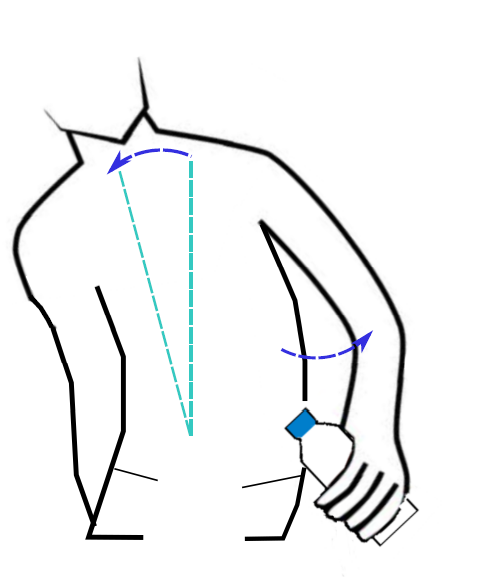 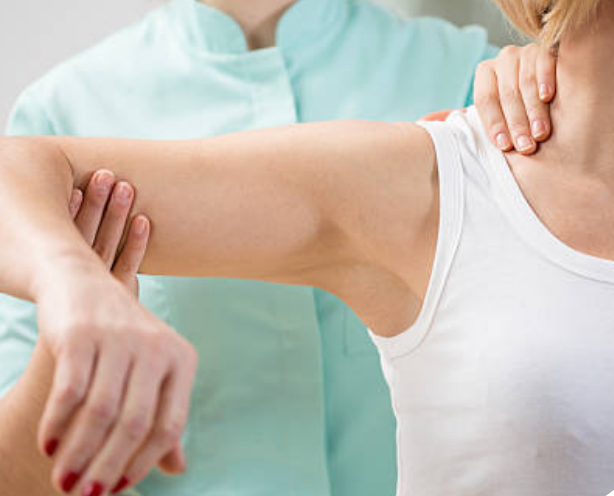 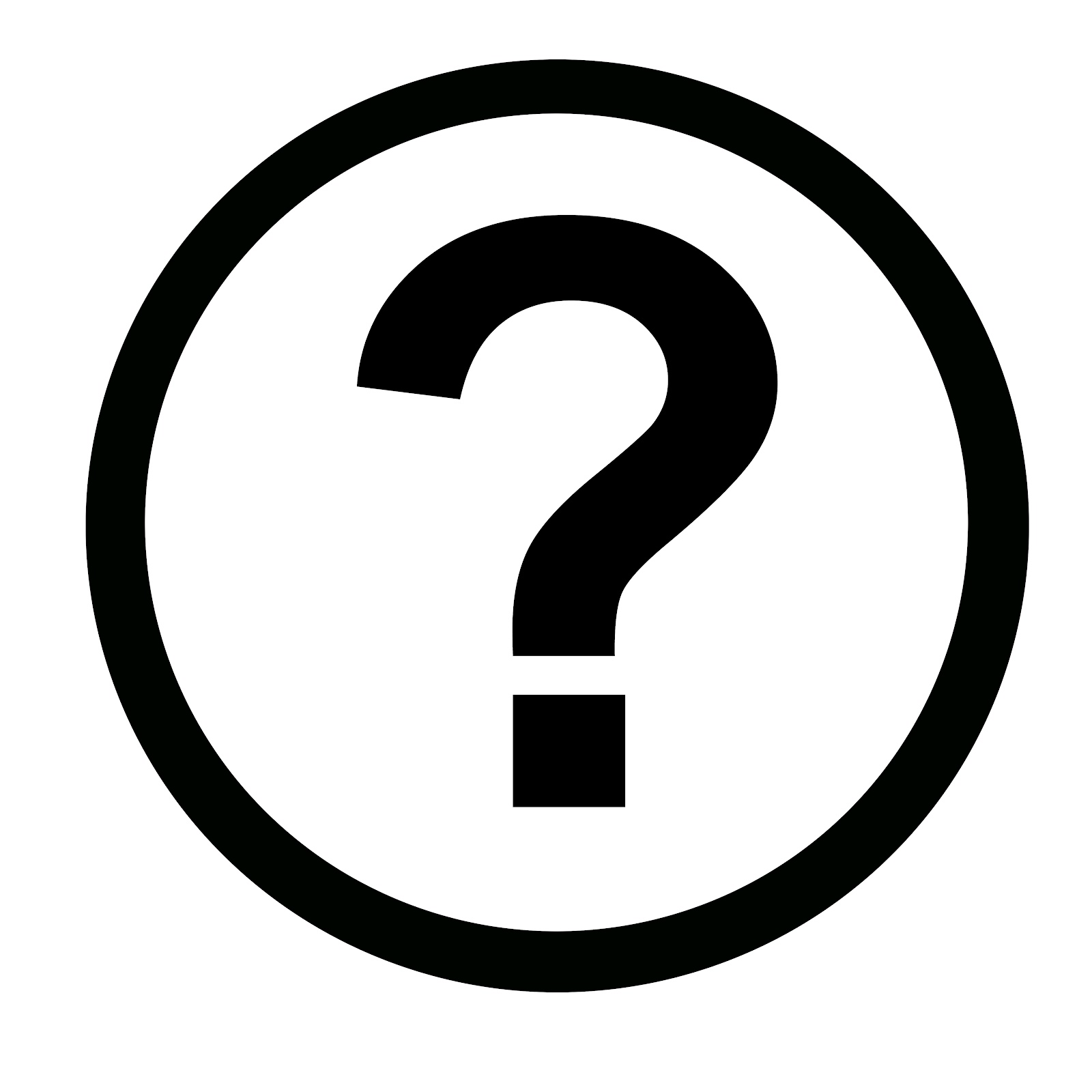 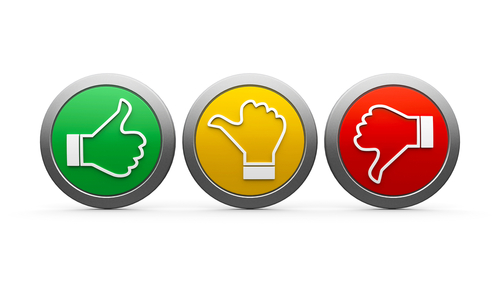 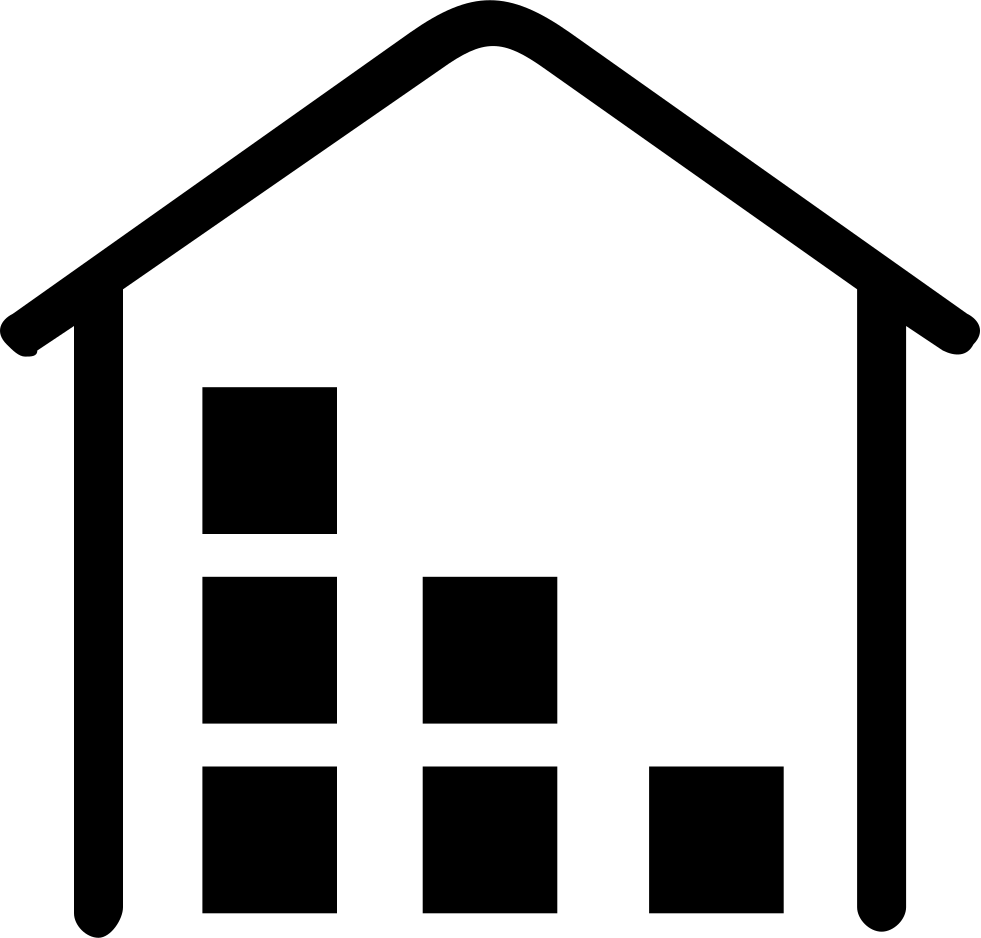 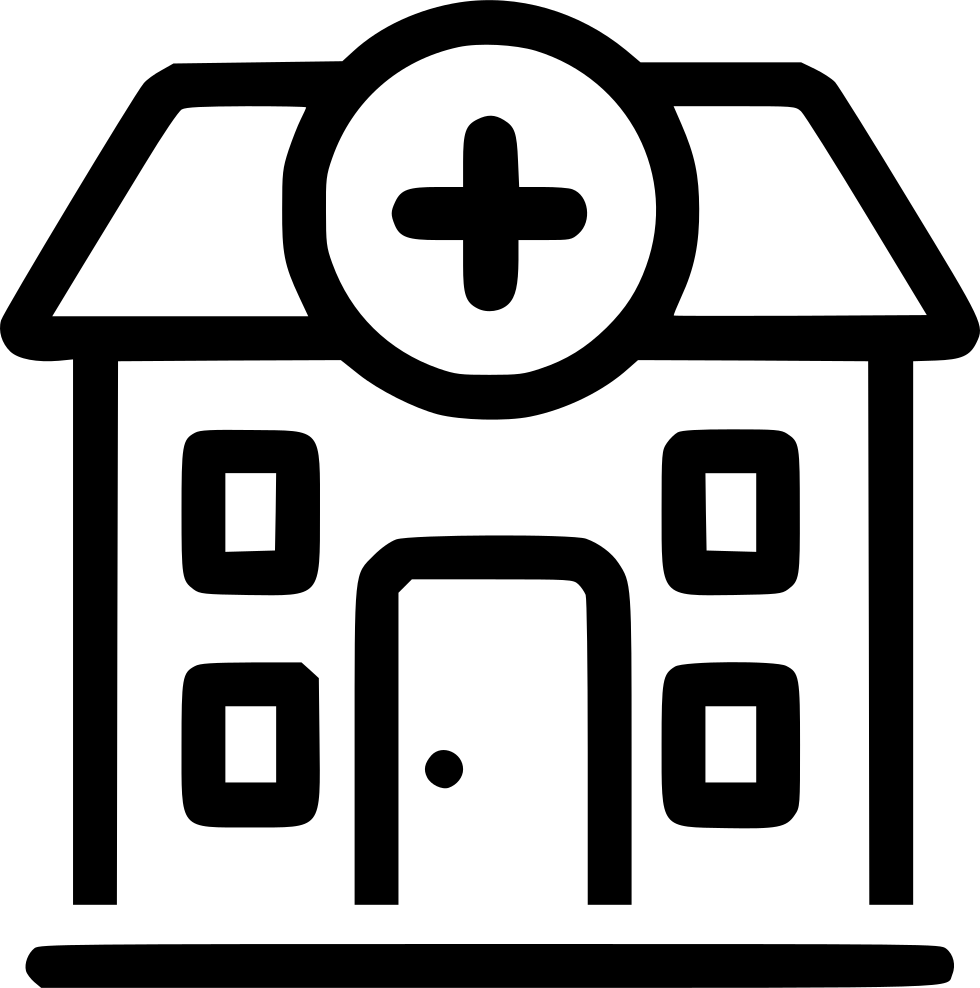 Lambercy et al. "Neurorehabilitation from a distance: can intelligent technology support decentralized access to quality therapy?." Frontiers in Robotics and AI 8 (2021)
JNRH 2023 - Biomechanics - Mathilde Legrand-Lestoille
8
Example II – quasi-static implementation
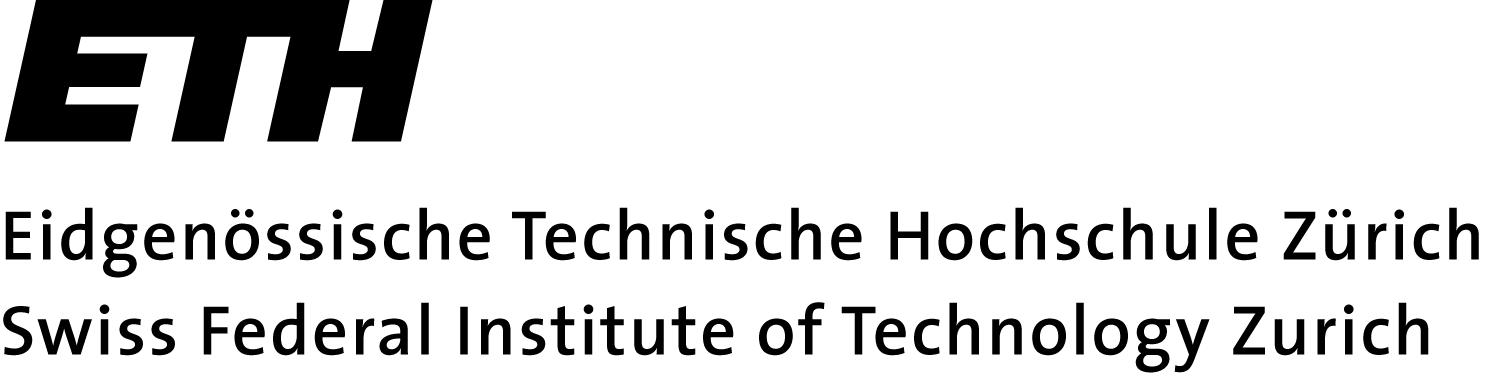 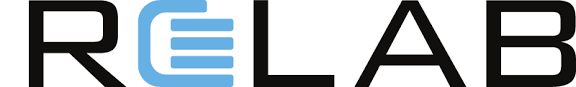 Optimization problem
Cost function: minimization of trunk and shoulder displacement
Constraints: EE placement = patient 
Inequality constraints for all arm joint angles
11 DOF kinematic chain 
3 pelvis rotations
1 scapula elevation
3 shoulder rotations
1 elbow flexion
3 wrist rotations
On-going development, tests with patients scheduled for Fall 2023
JNRH 2023 - Biomechanics - Mathilde Legrand-Lestoille
9
Next steps
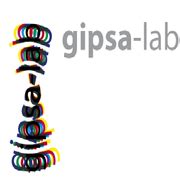 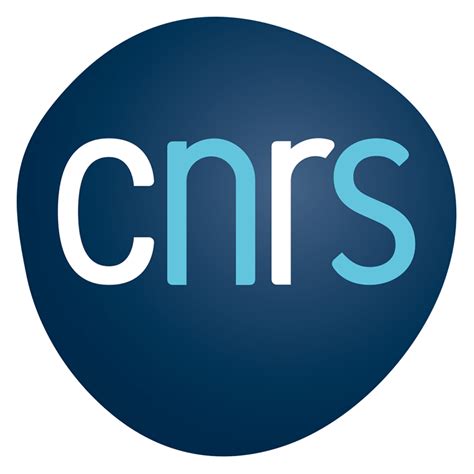 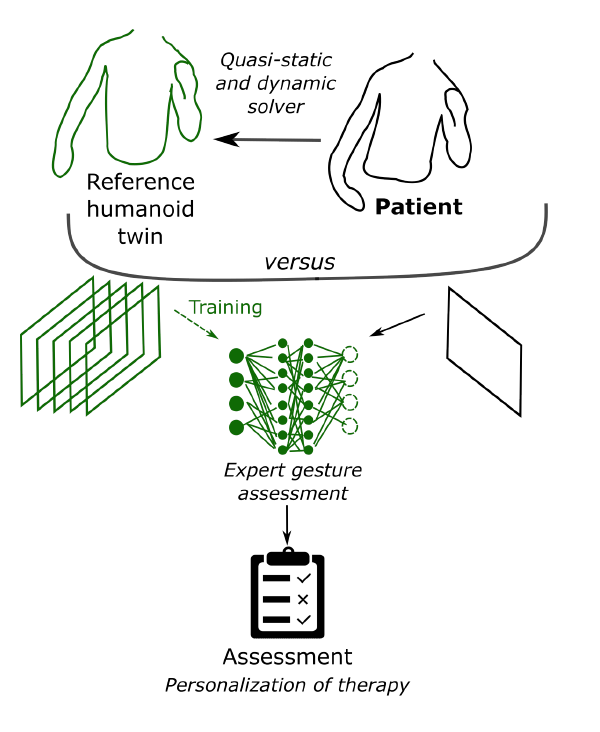 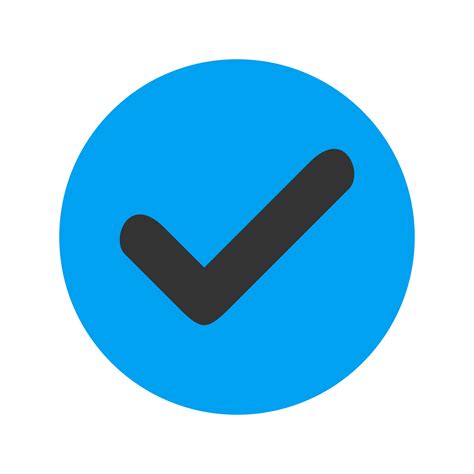 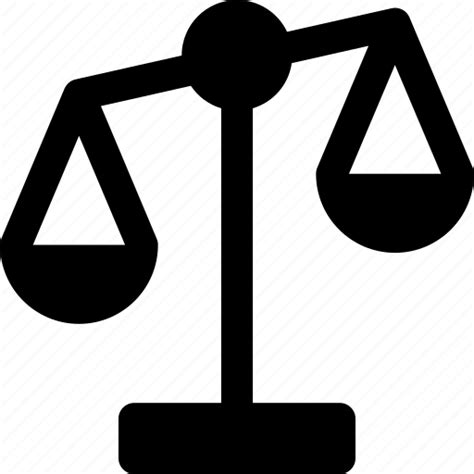 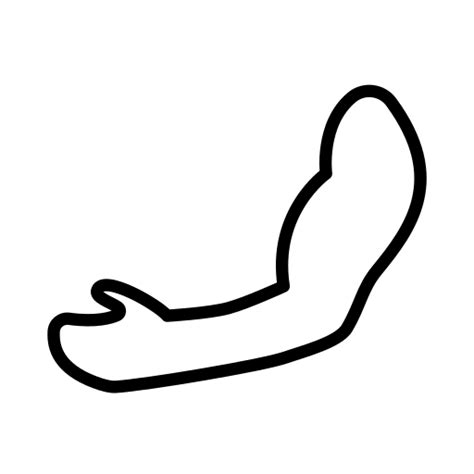 Comparison of cost functions / tasks
Proper validation
Dynamic approach
Use for artificial training data
JNRH 2023 - Biomechanics - Mathilde Legrand-Lestoille
10
Conclusion
Motion generation with IK for personalized motor assessment, without the need of data collection
First interesting results with simple methods; many possible improvements
Complementary approach: modelling of impaired motion
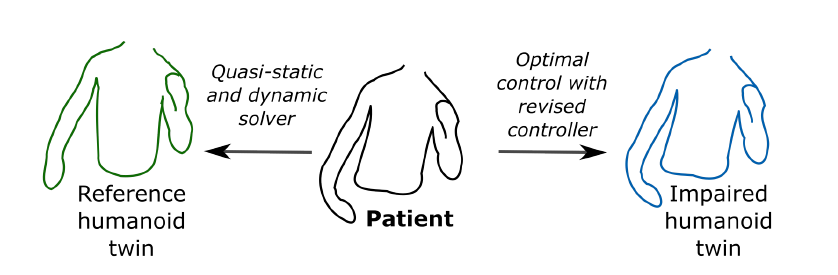 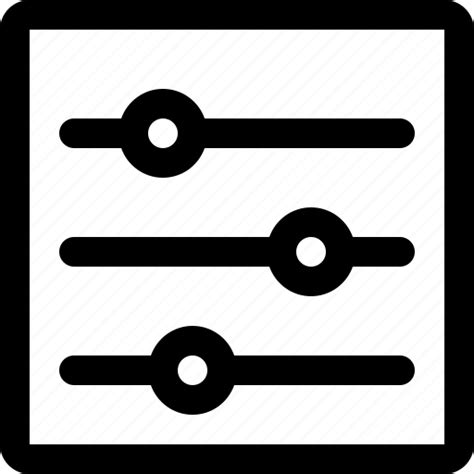 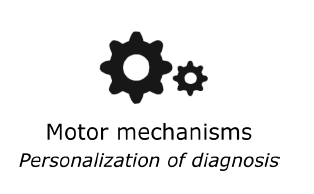 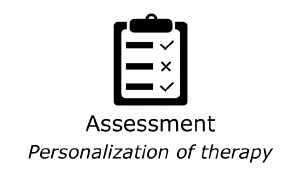 Many thanks to: Alexis Poignant, Nathanaël Jarrassé, Guillaume Morel, Nicolas Mansard, Vincent Bonnet, Maxime Sabbah, Mohamed Adjel, Roger Gassert, Olivier Lambercy
JNRH 2023 - Biomechanics - Mathilde Legrand-Lestoille
11
Questions?
Virtual humanoid twin for impaired movement evaluation
Mathilde Lestoille mathilde.lestoille@hest.ethz.ch

Rehabilitation Engineering Laboratory
Gloriastrasse 37/39
8092 Zürich, Switzerland
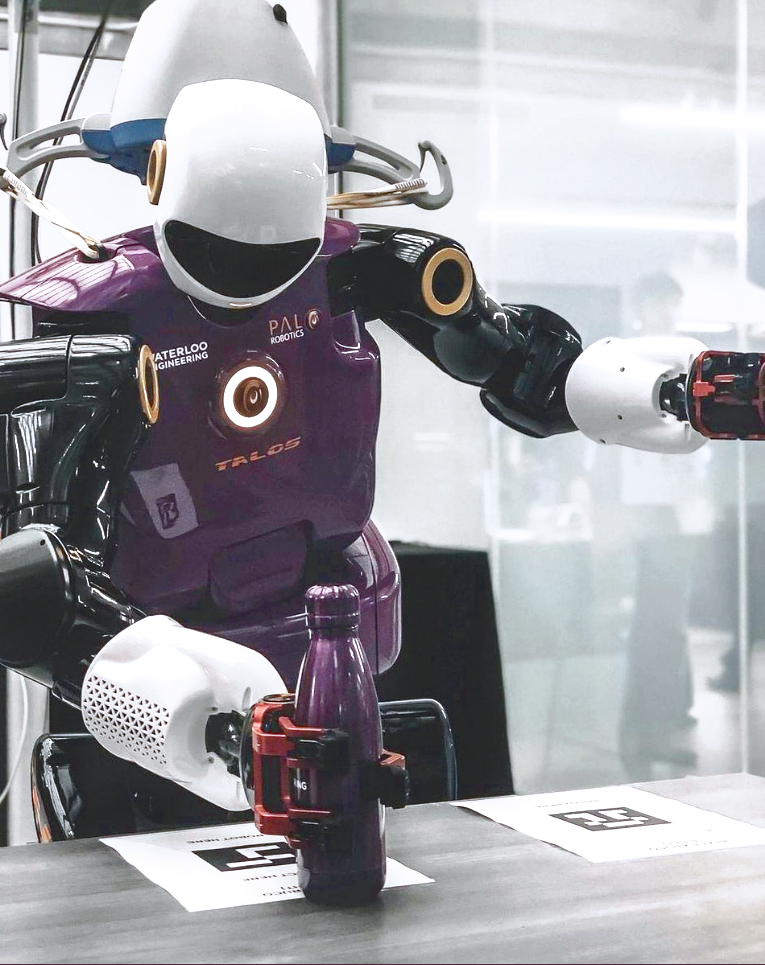 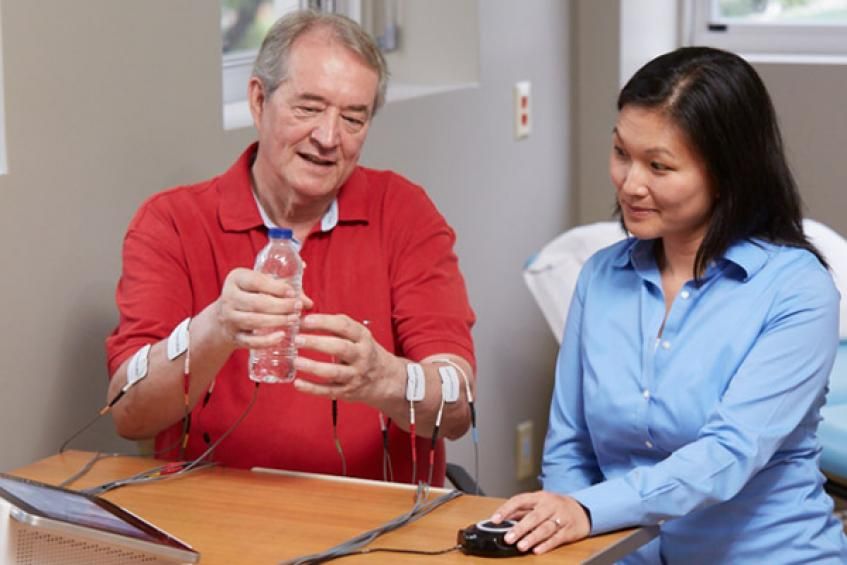 JNRH 2023 - Biomechanics - Mathilde Legrand-Lestoille
12